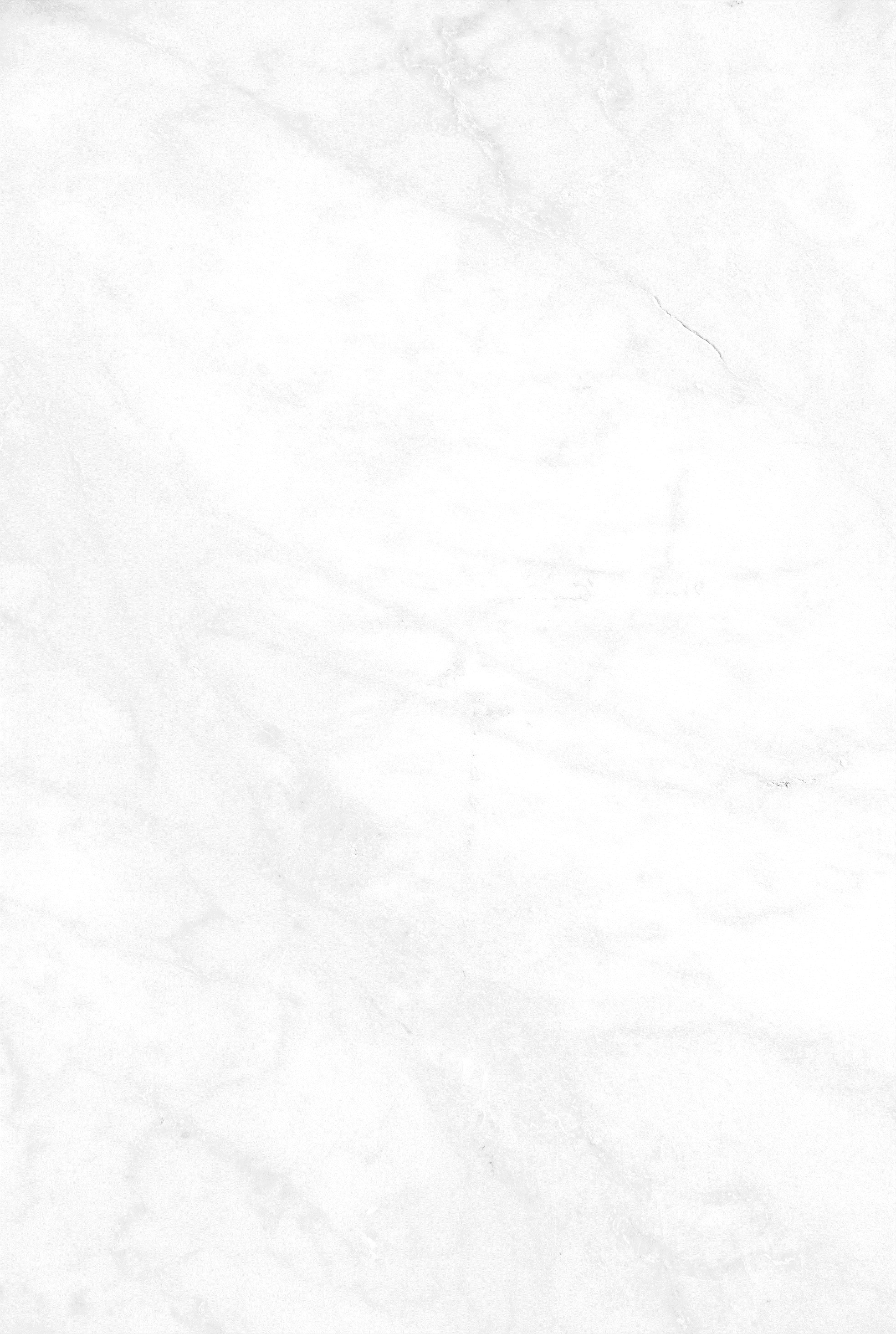 일본의 
4차 
산업혁명
21880046 김나리
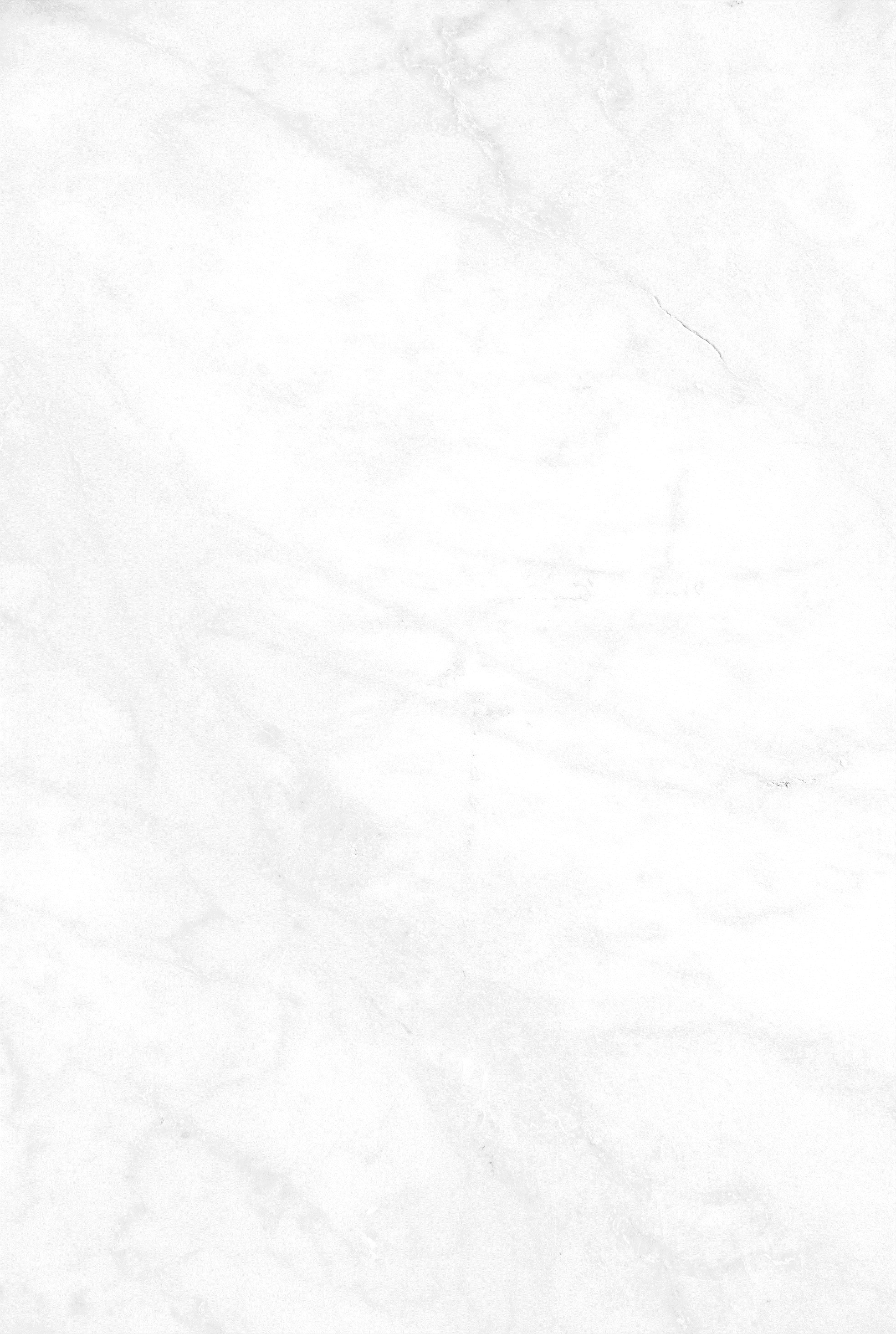 일본의 4차 산업혁명에 대해
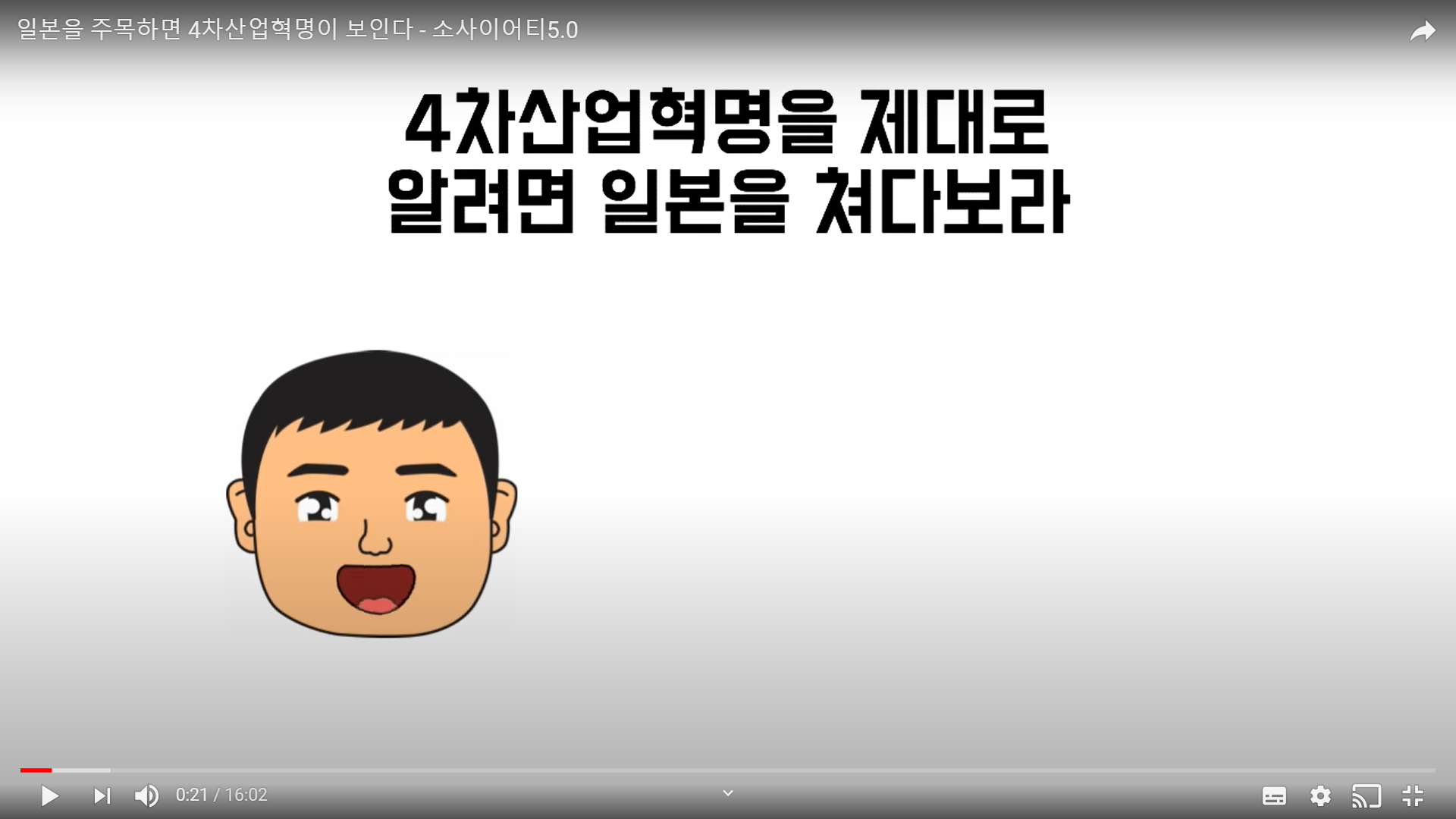 https://youtu.be/FVPnA4VArDM
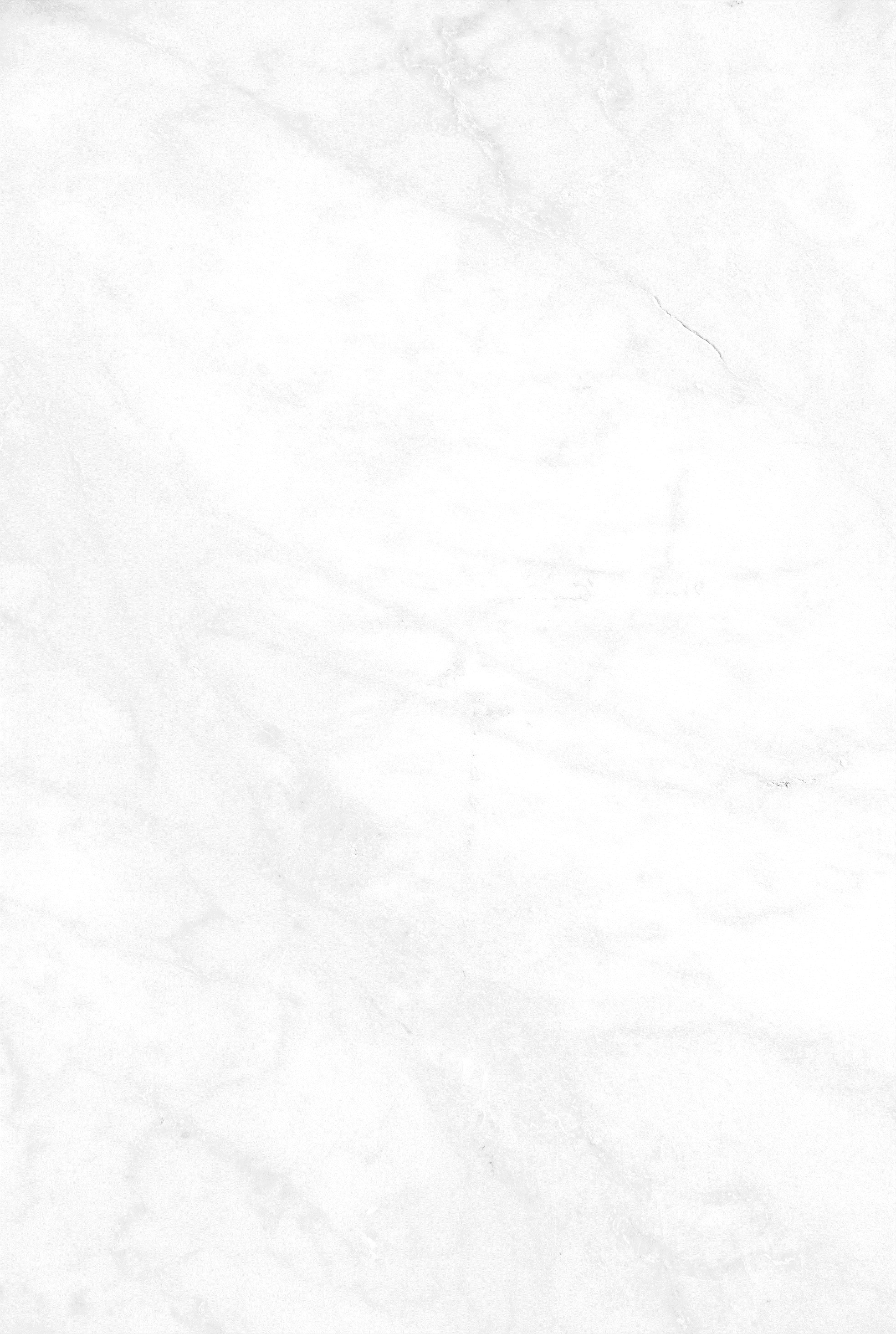 일본의 4차 산업혁명에 대해
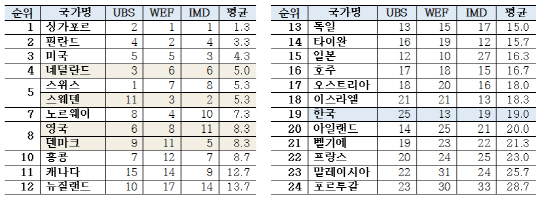 4차 산업혁명 대응정책과 혁신 네트워크 구축현황
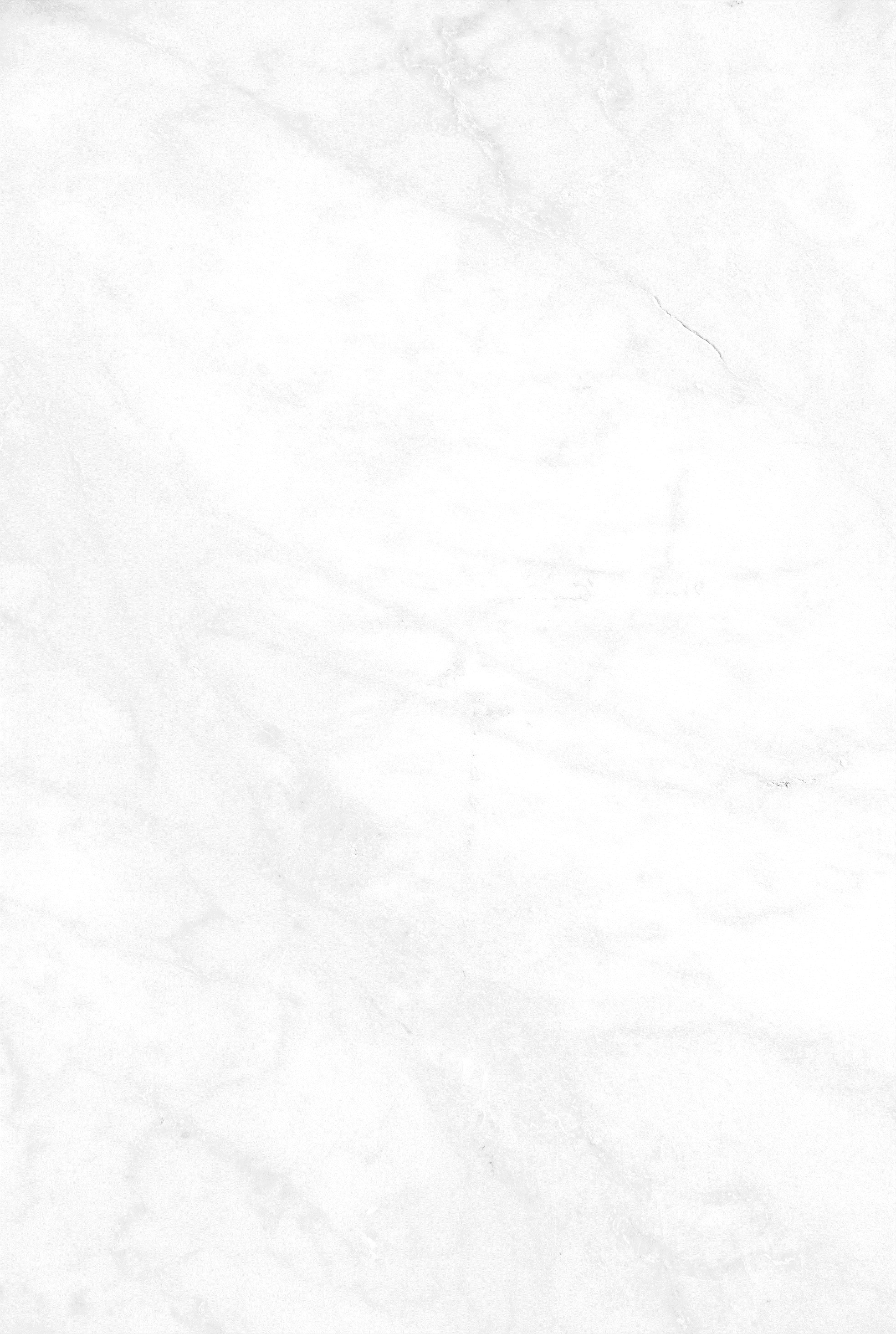 일본의 4차 산업혁명에 대해
일본의 4차 산업혁명
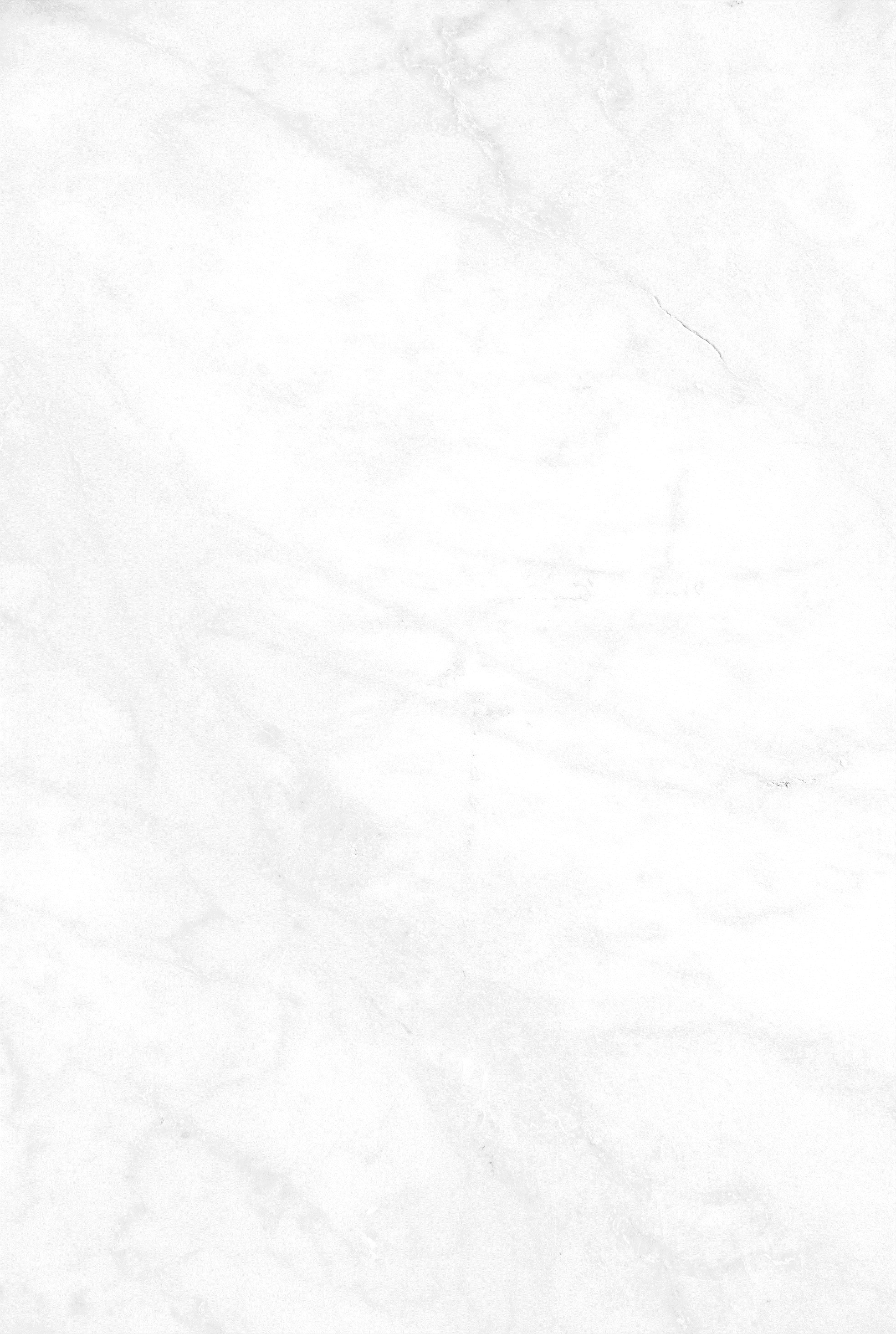 일본의 4차 산업혁명에 대해
일본의 강점
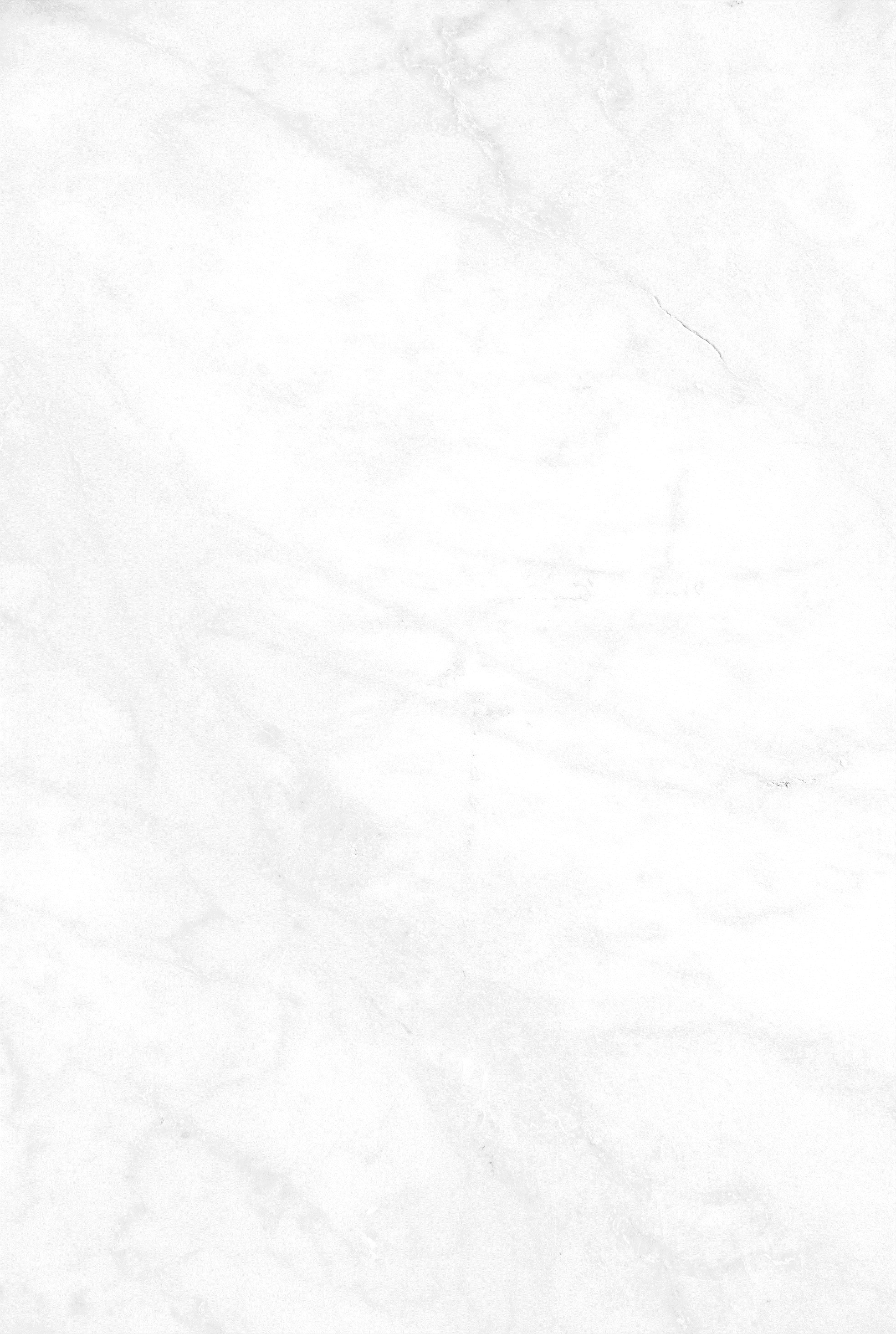 일본의 4차 산업혁명에 대해
약점을 극복하는 방법
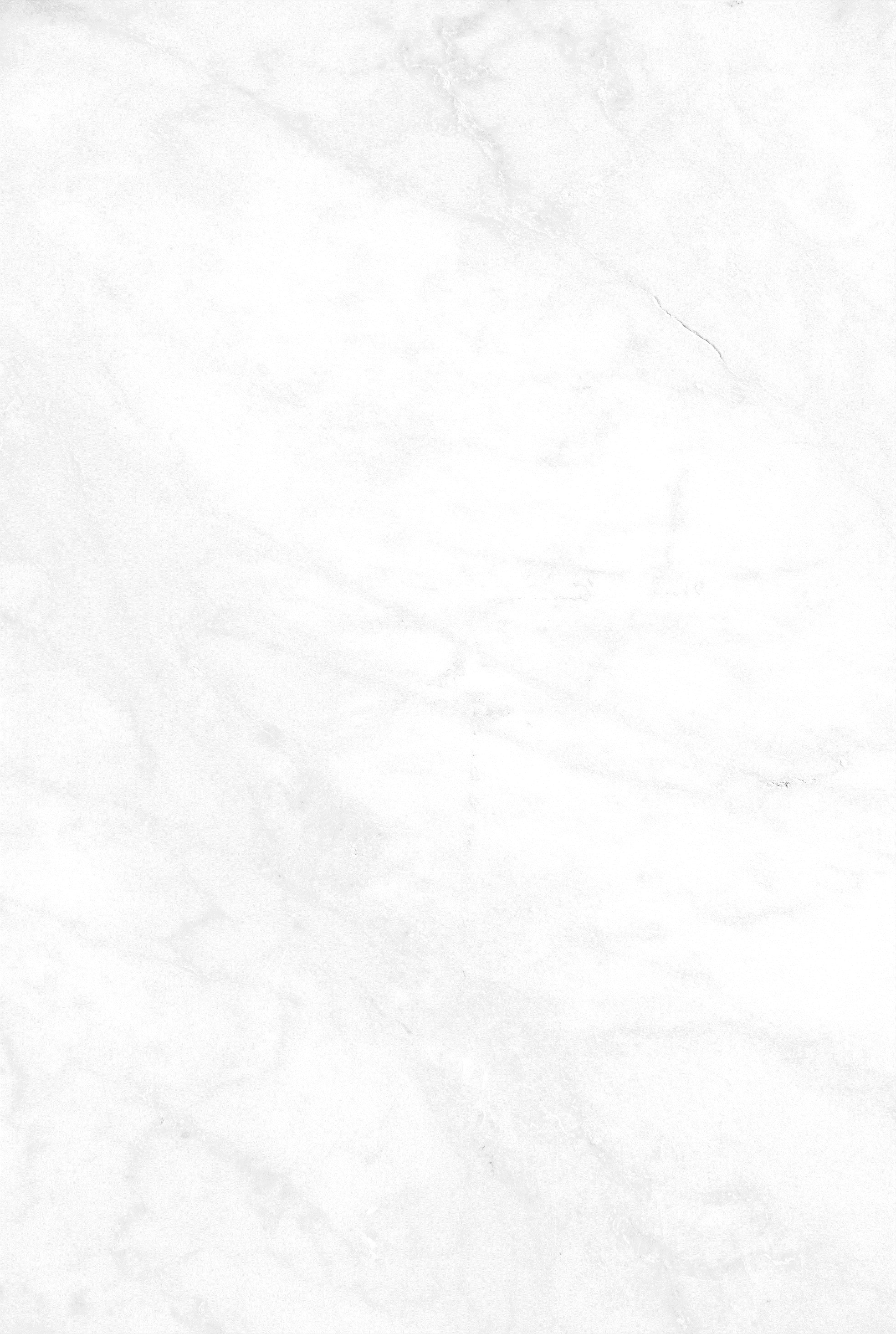 일본의 4차 산업혁명에 대해
아베총리의 정책
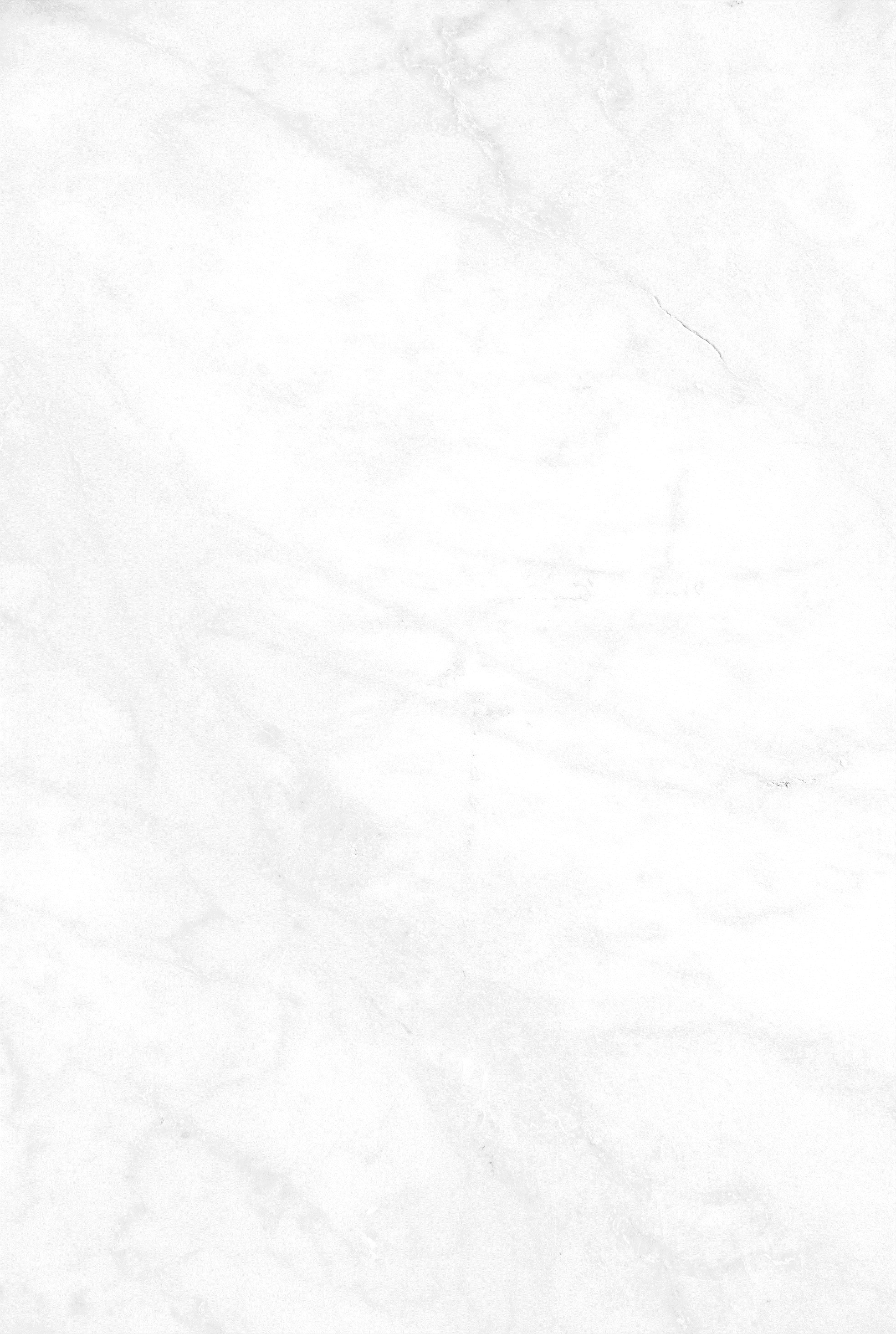 일본의 4차 산업혁명에 대해
아베노믹스
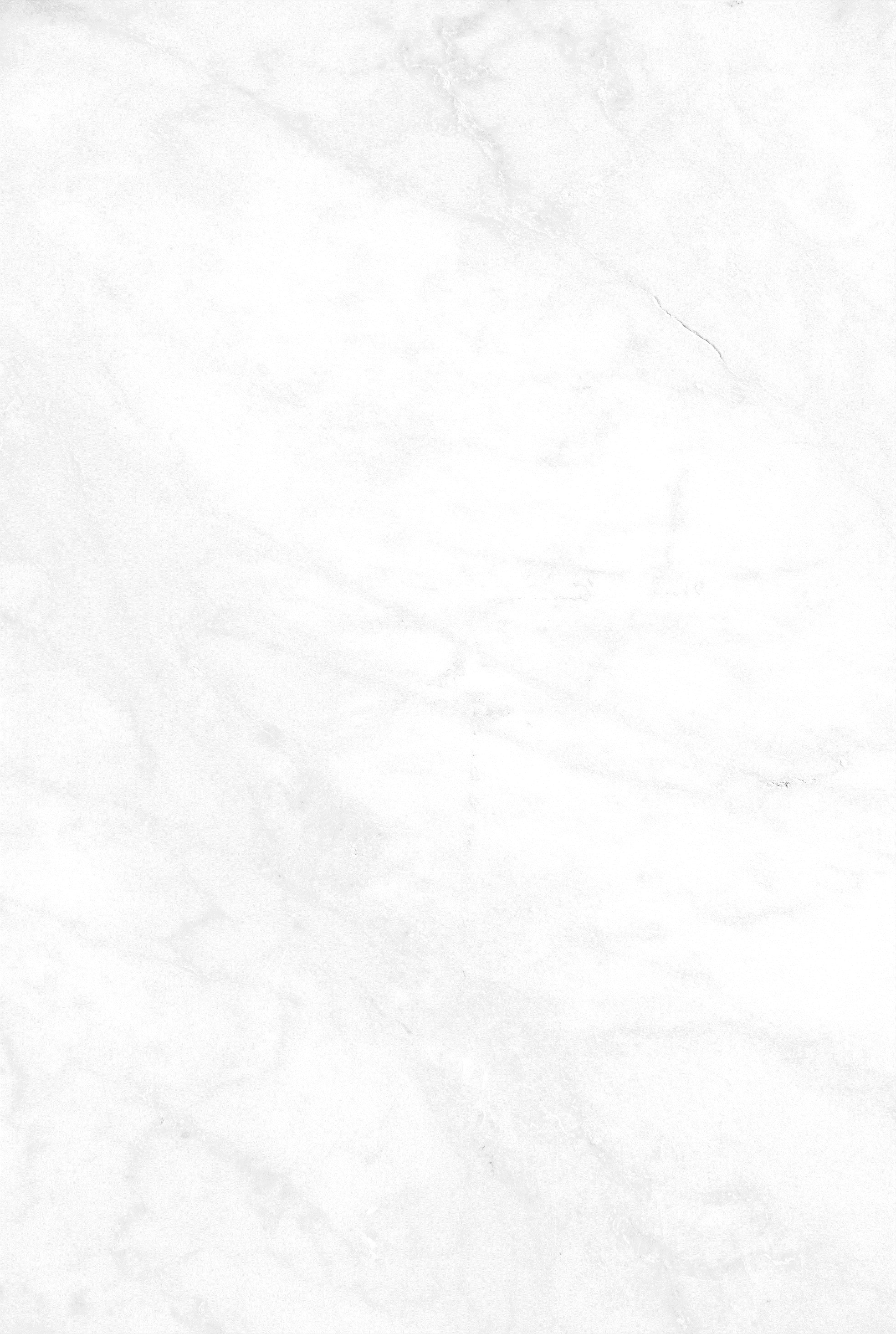 일본의 4차 산업혁명에 대해
통화정책
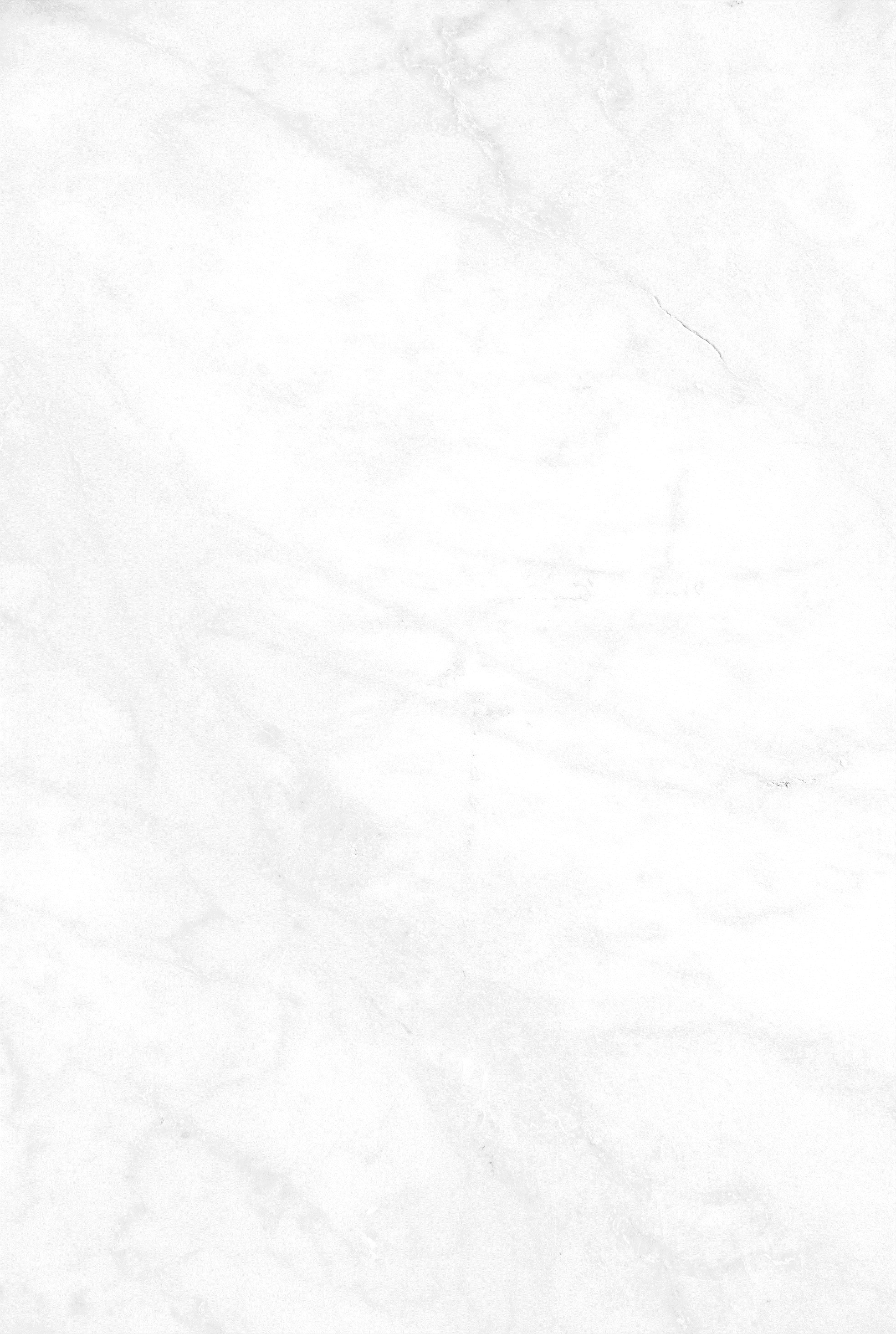 일본의 4차 산업혁명에 대해
일본의 GDP
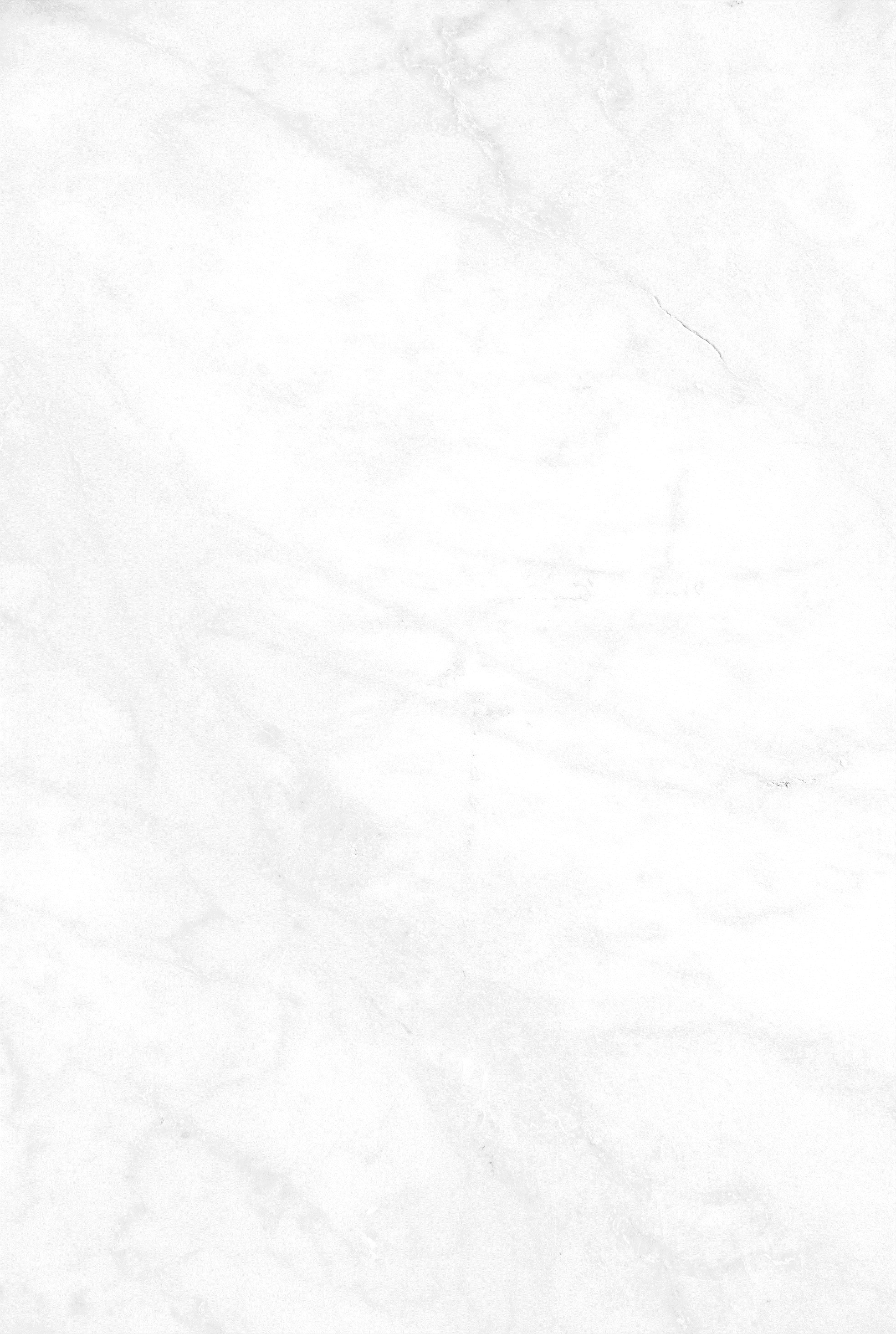 일본의 4차 산업혁명에 대해
아베노믹스 2.0
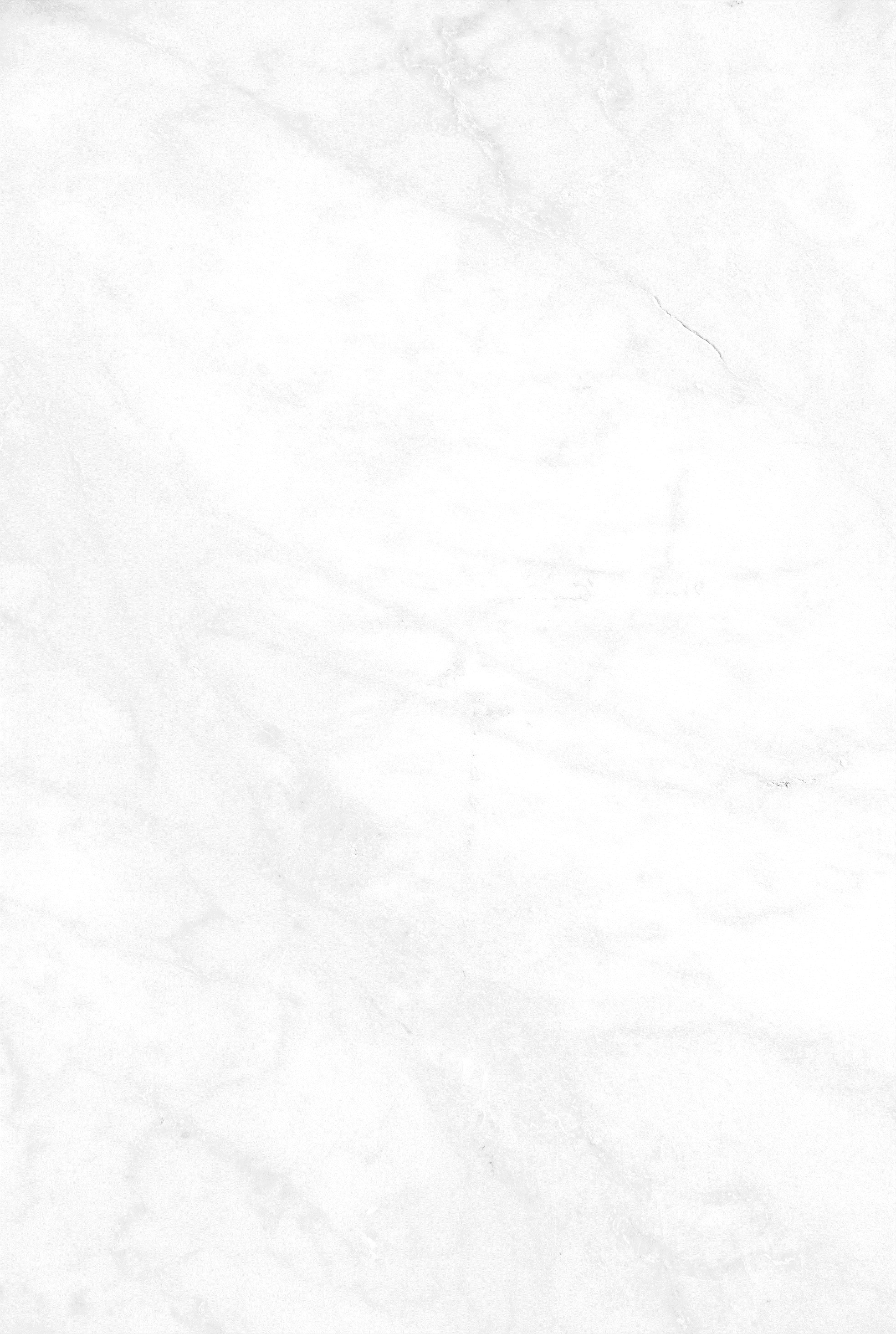 일본의 4차 산업혁명에 대해
농업부문
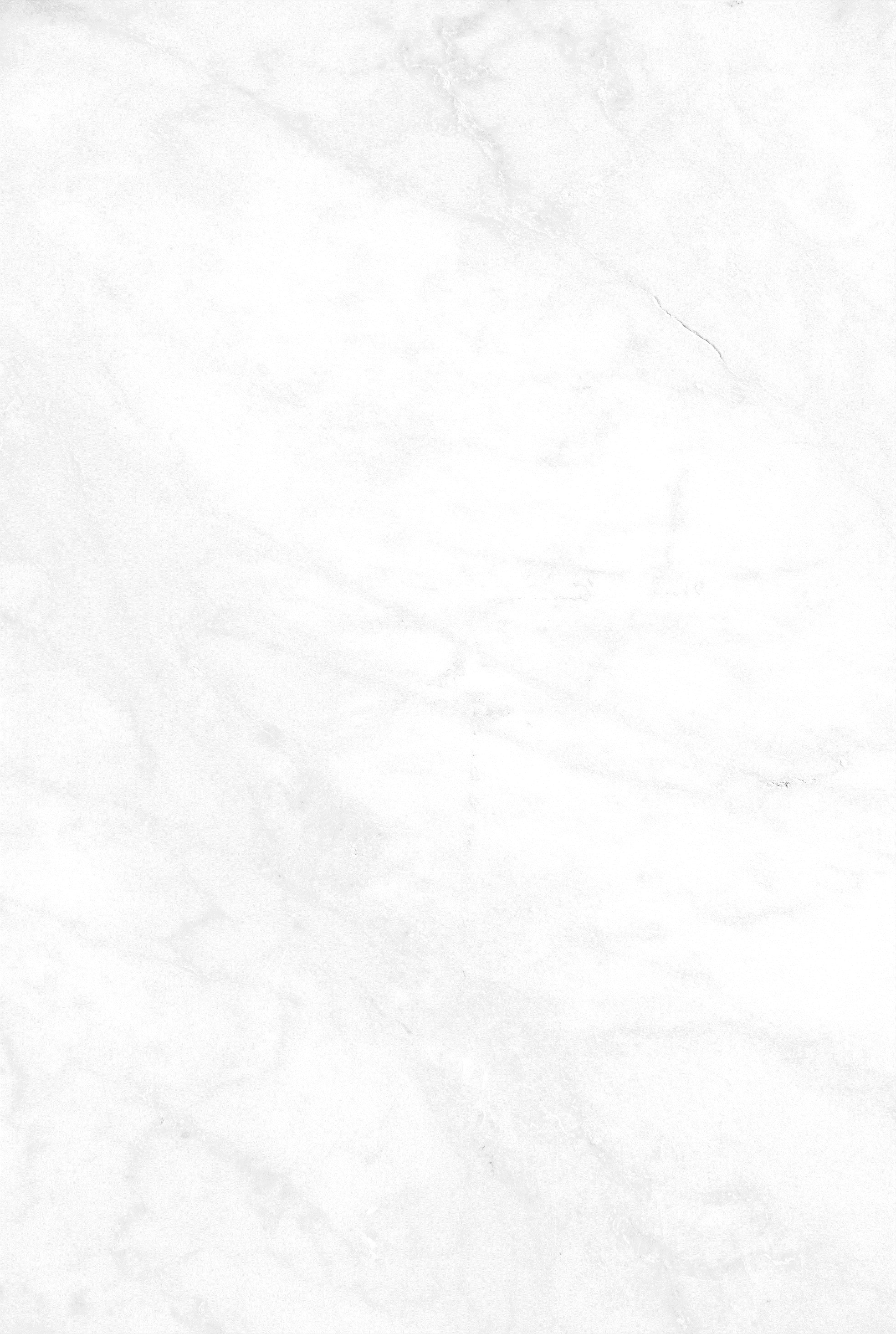 일본의 4차 산업혁명에 대해
기업배구조의개혁
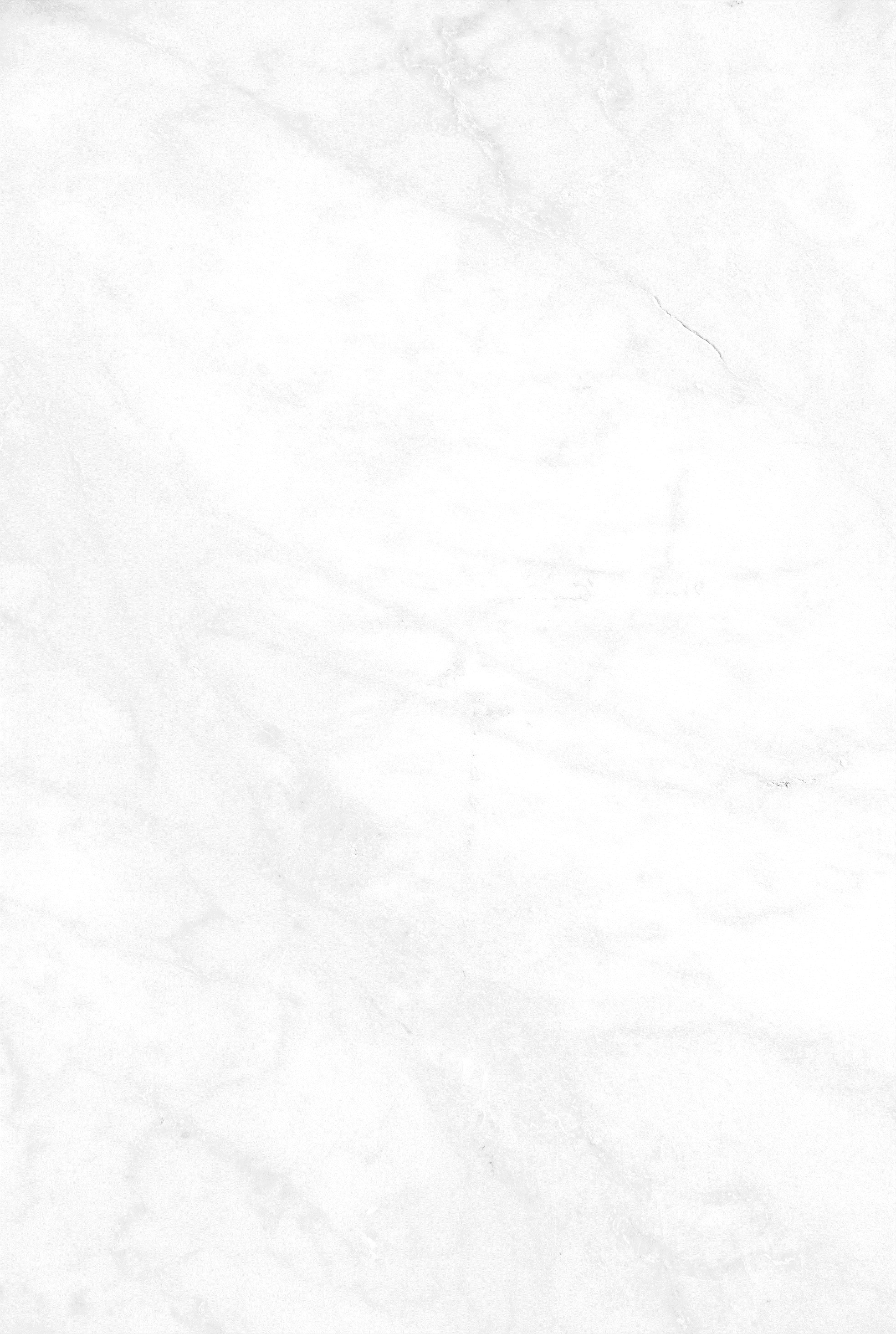 일본의 4차 산업혁명에 대해
스튜어드십 코드
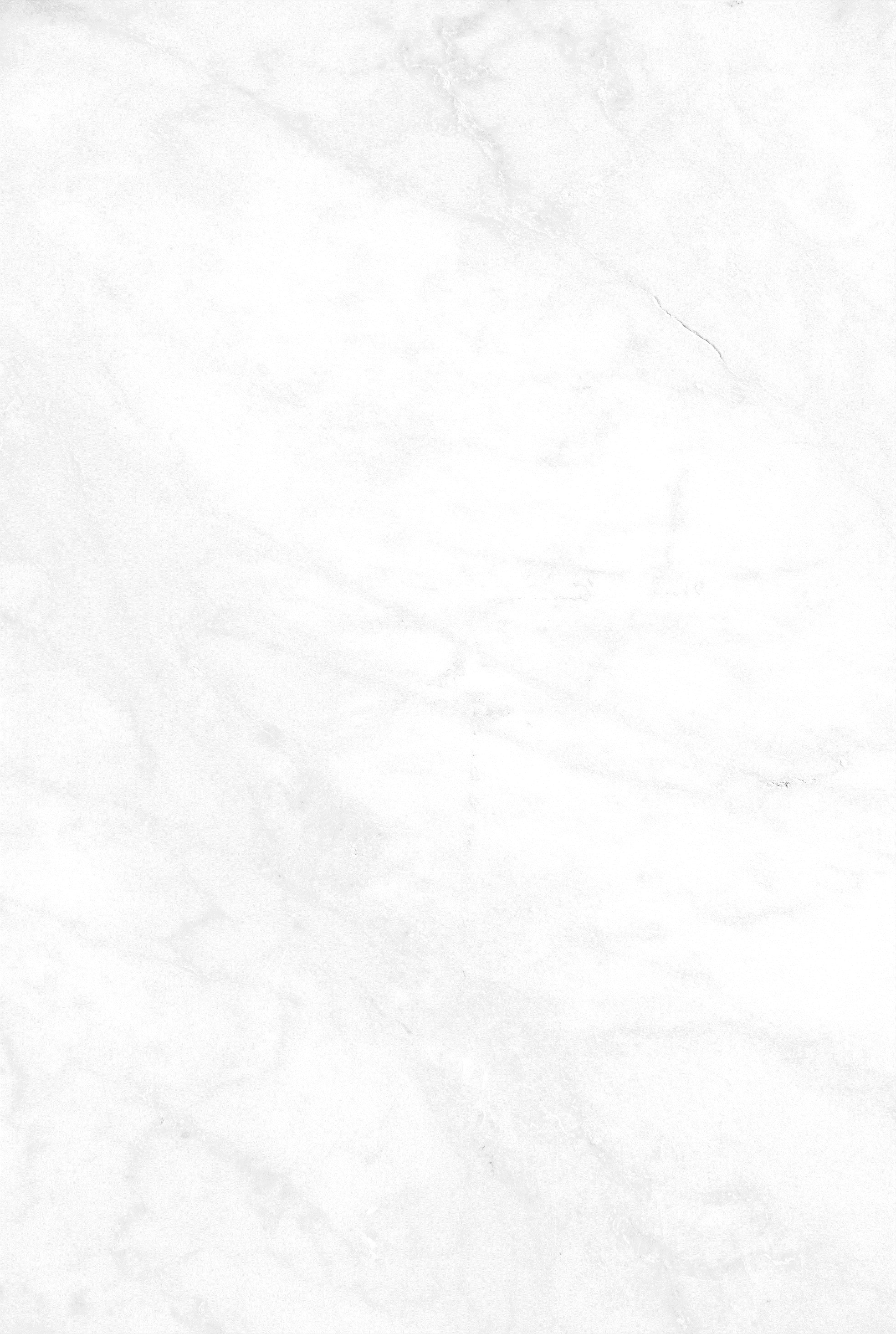 일본의 4차 산업혁명에 대해
위미노믹스
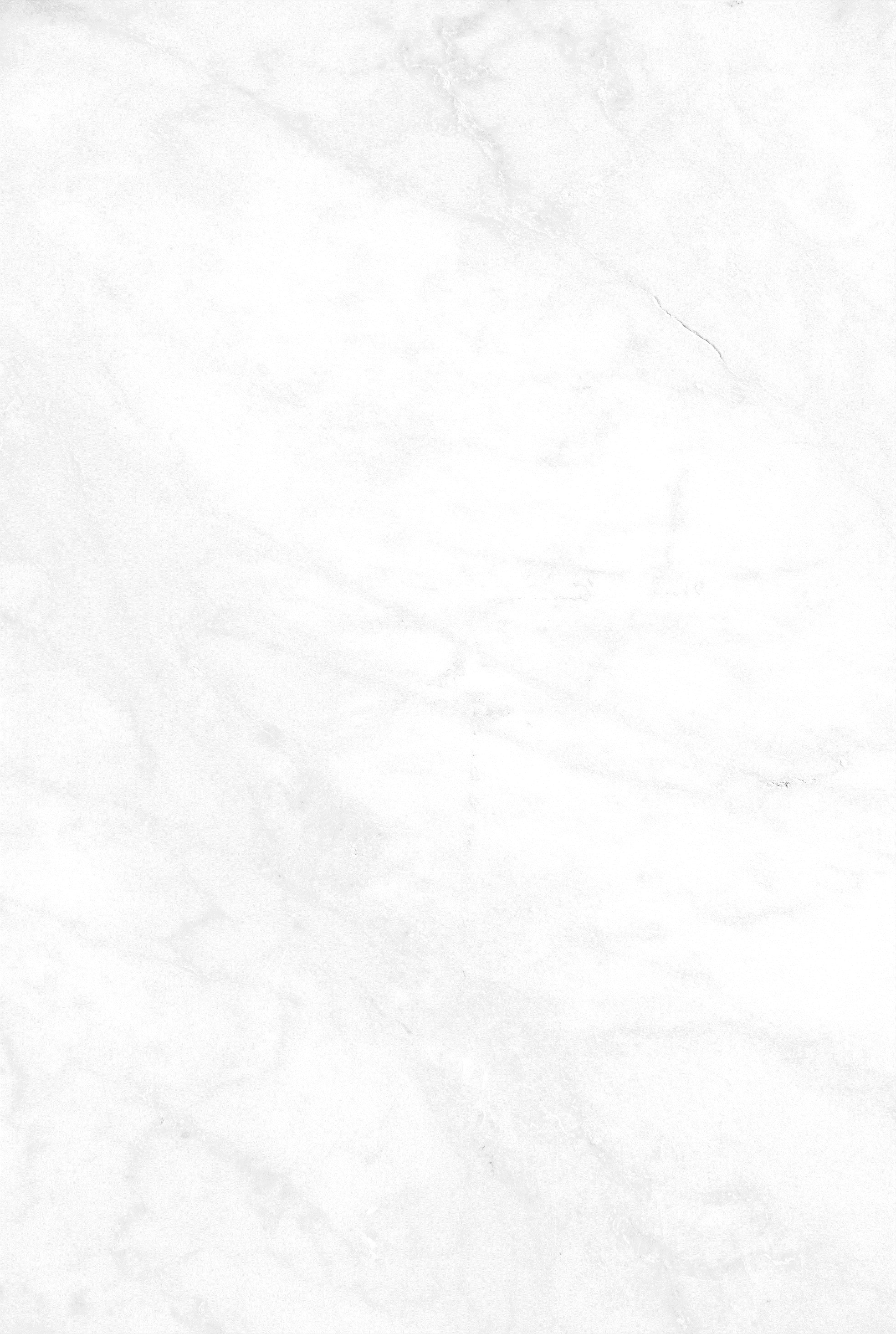 일본의 4차 산업혁명에 대해
출산율 향상
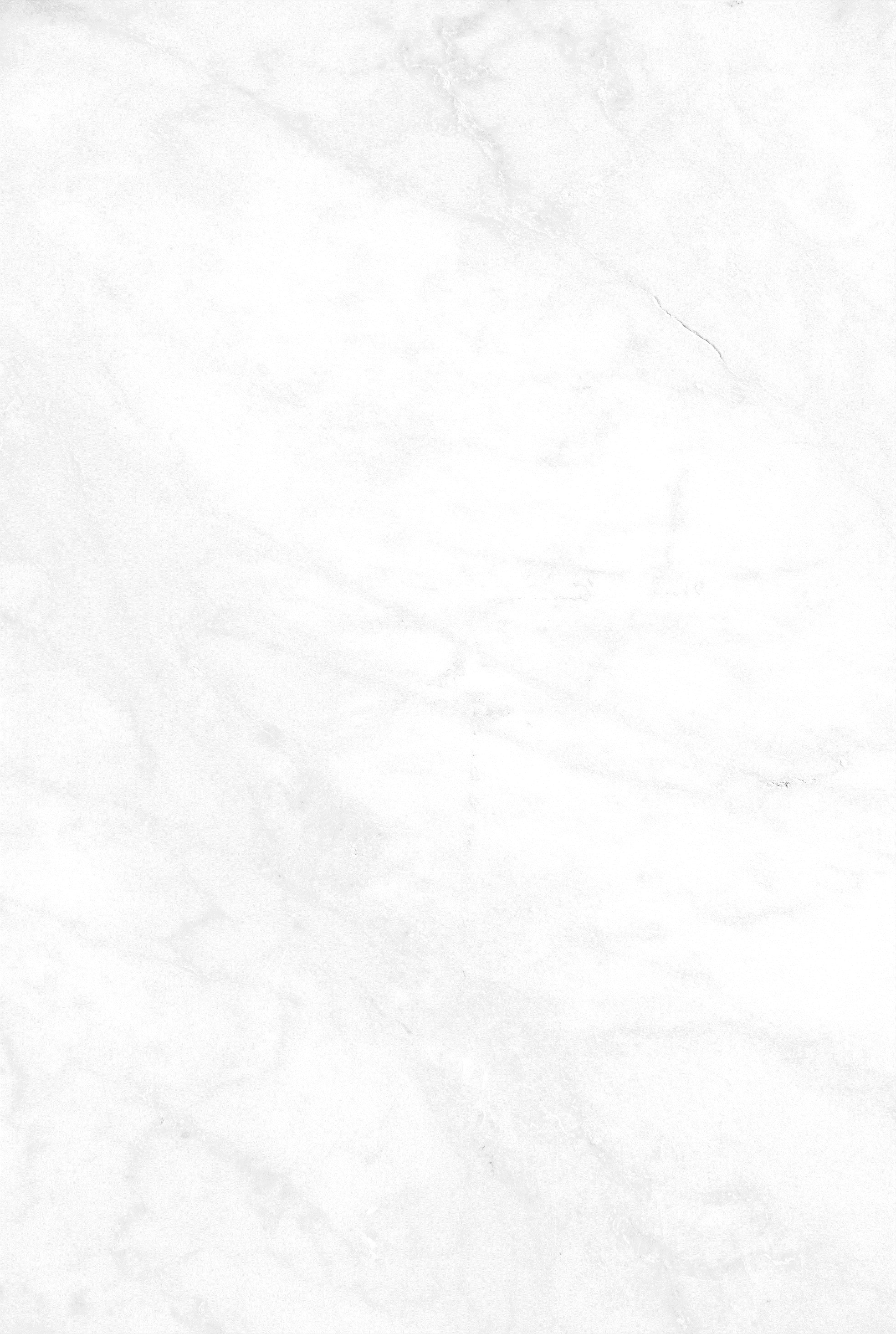 일본의 4차 산업혁명에 대해
사회보장
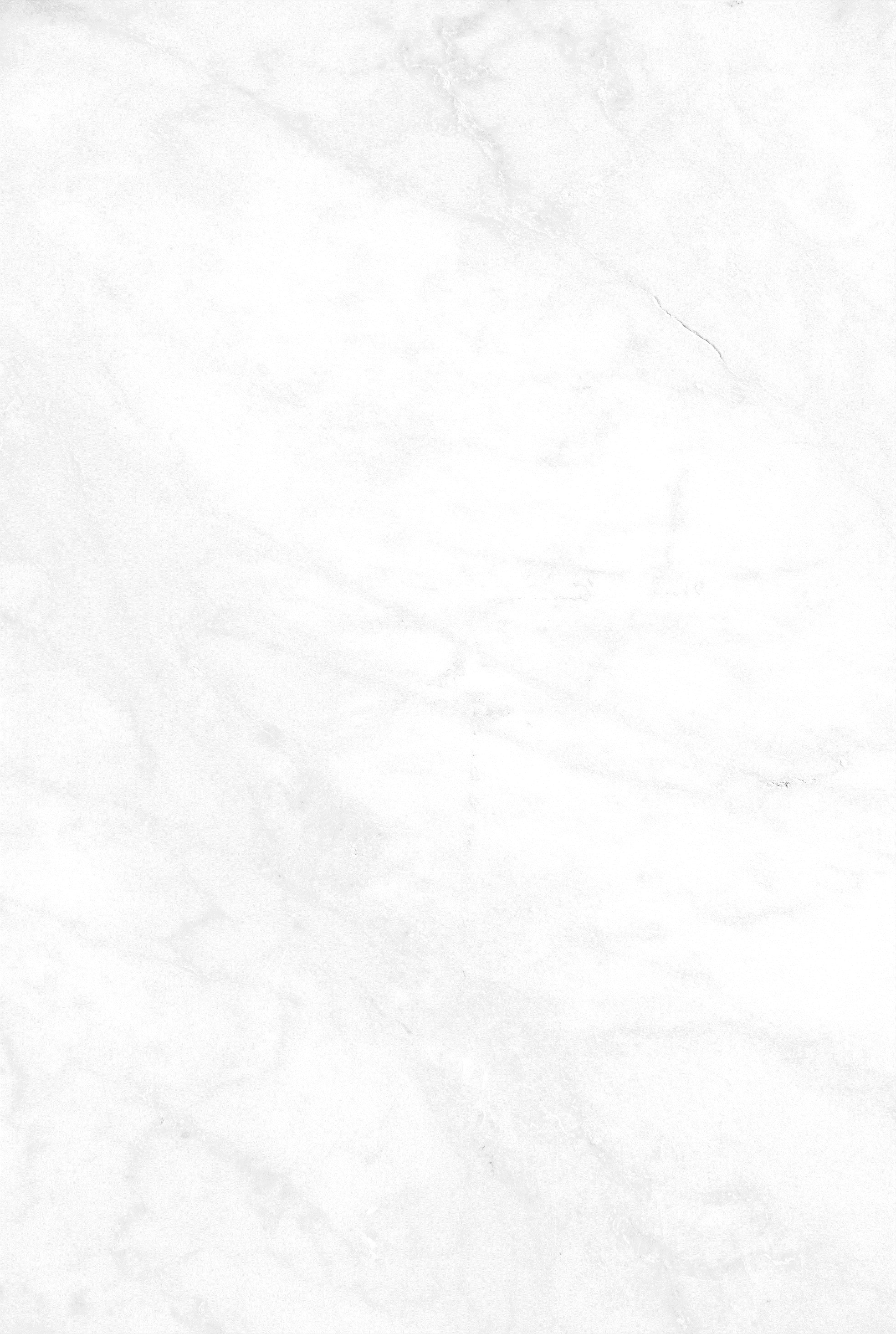 일본의 4차 산업혁명에 대해
과도한 목표 설정
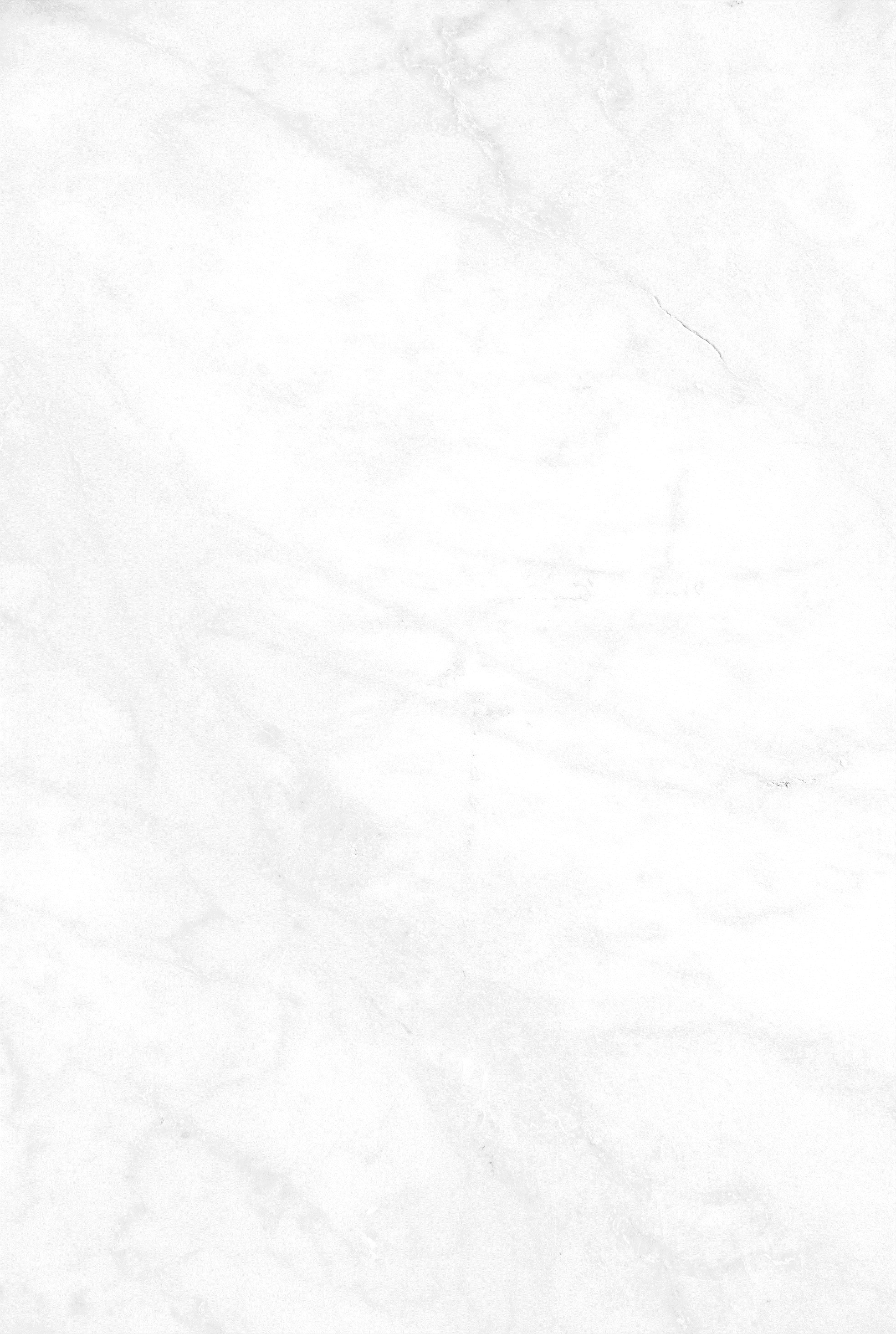 일본의 4차 산업혁명에 대해
구조개혁의 한계
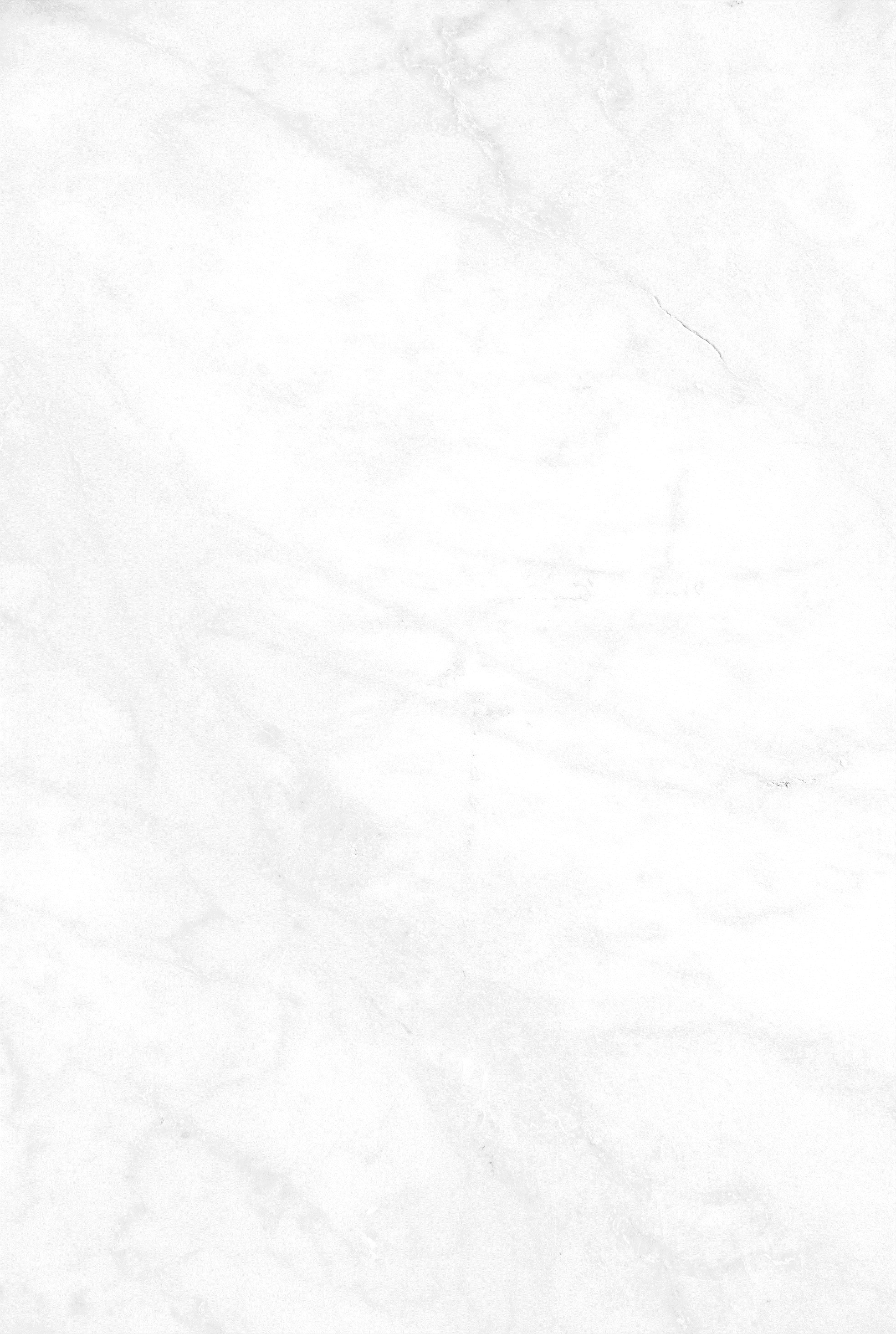 일본의 4차 산업혁명에 대해
신성장전략
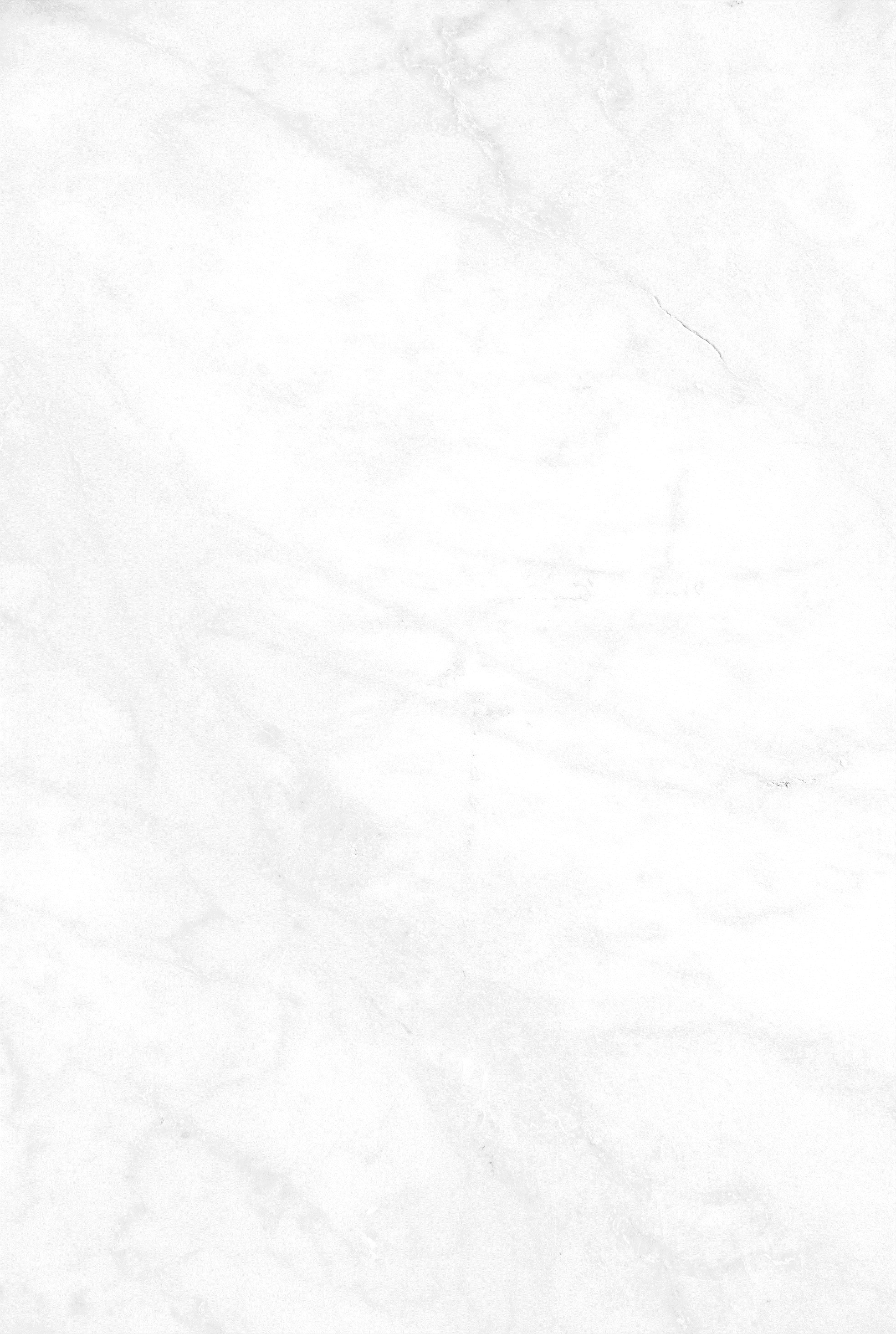 일본의 4차 산업혁명에 대해
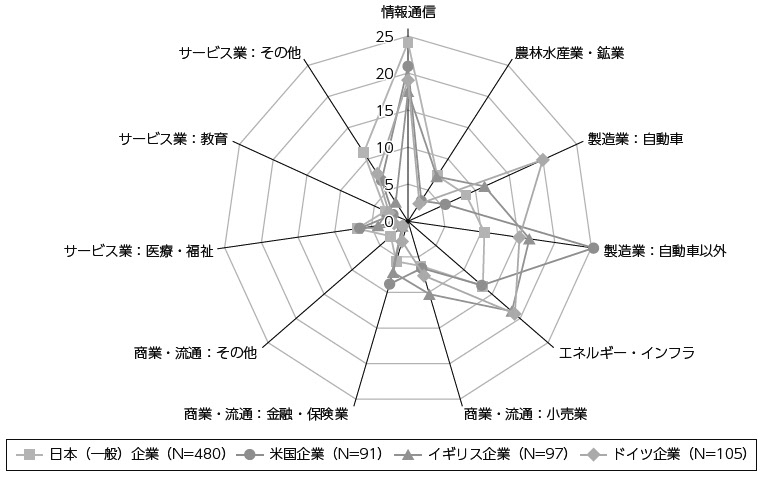 신성장전략
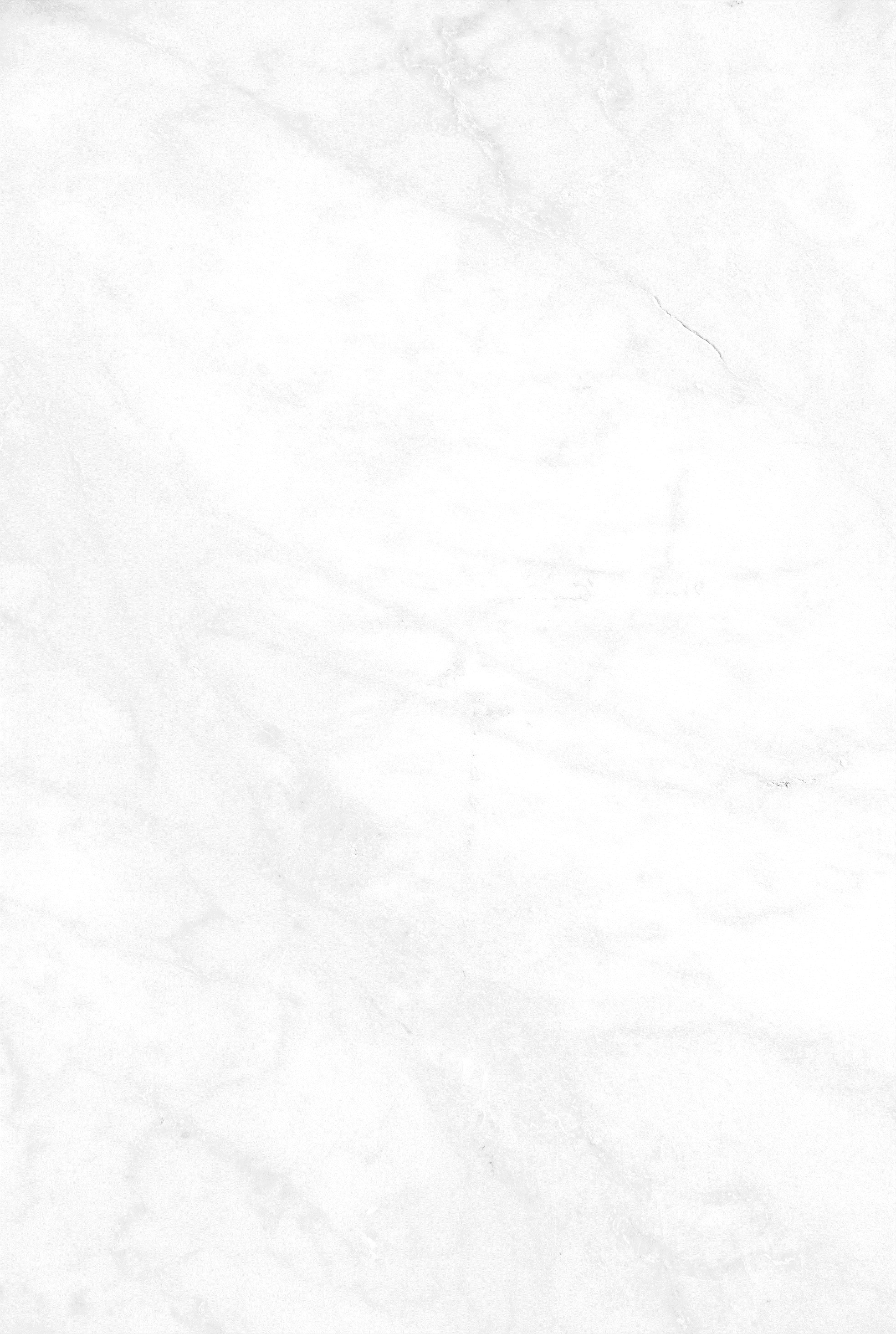 일본의 4차 산업혁명에 대해
느낀점
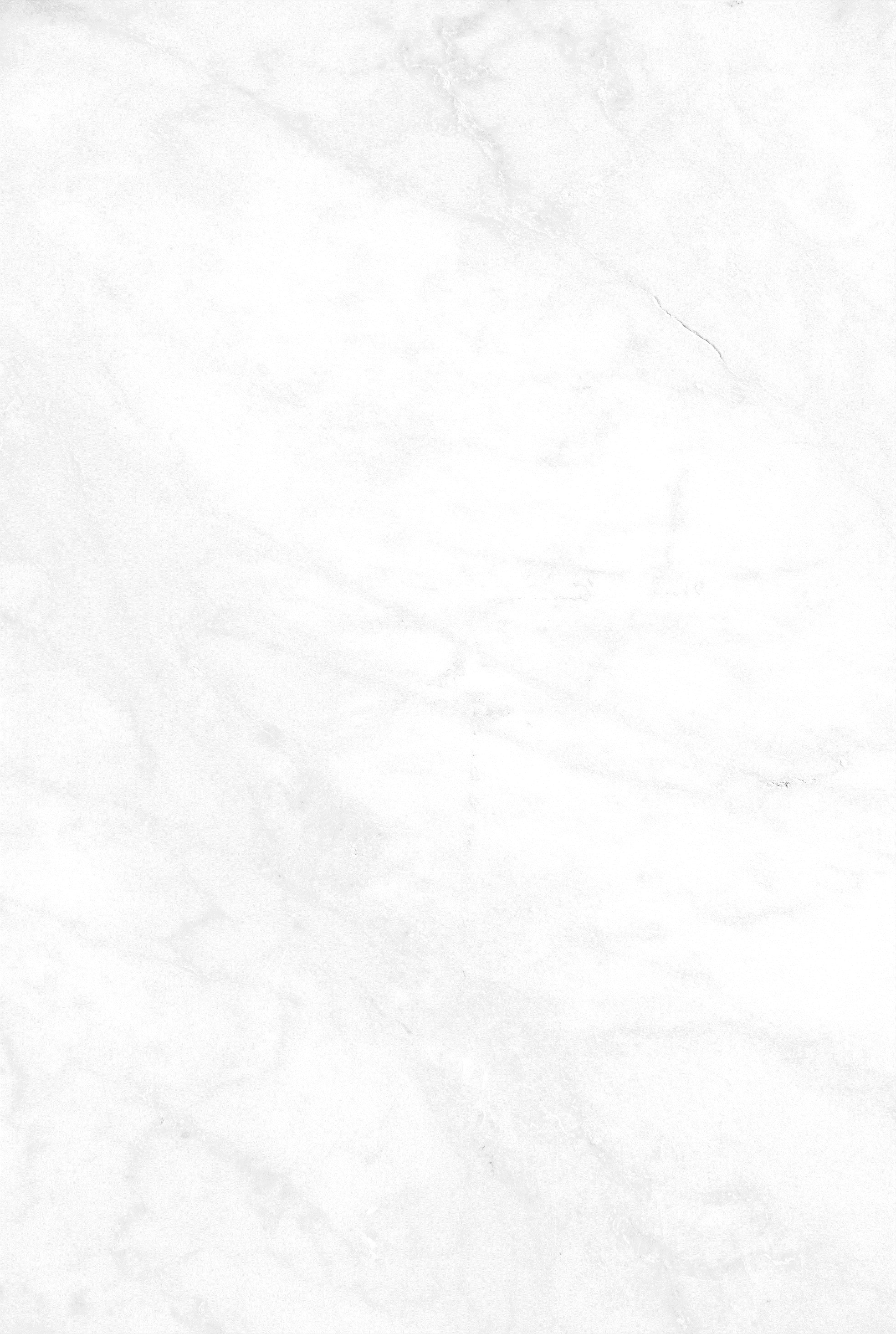 THANK
YOU FOR
LISTENING